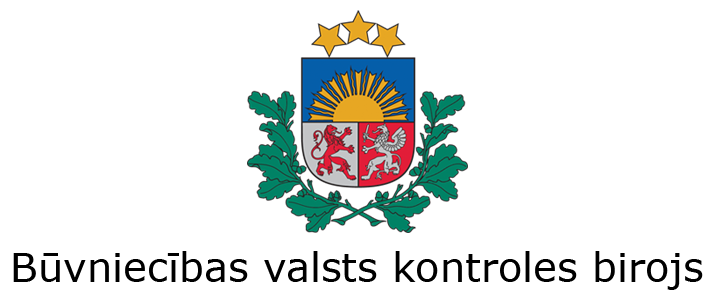 ERAF projekta «Būvniecības procesu un informācijas sistēmas attīstība (2.kārta)» Detalizētais projekta apraksts
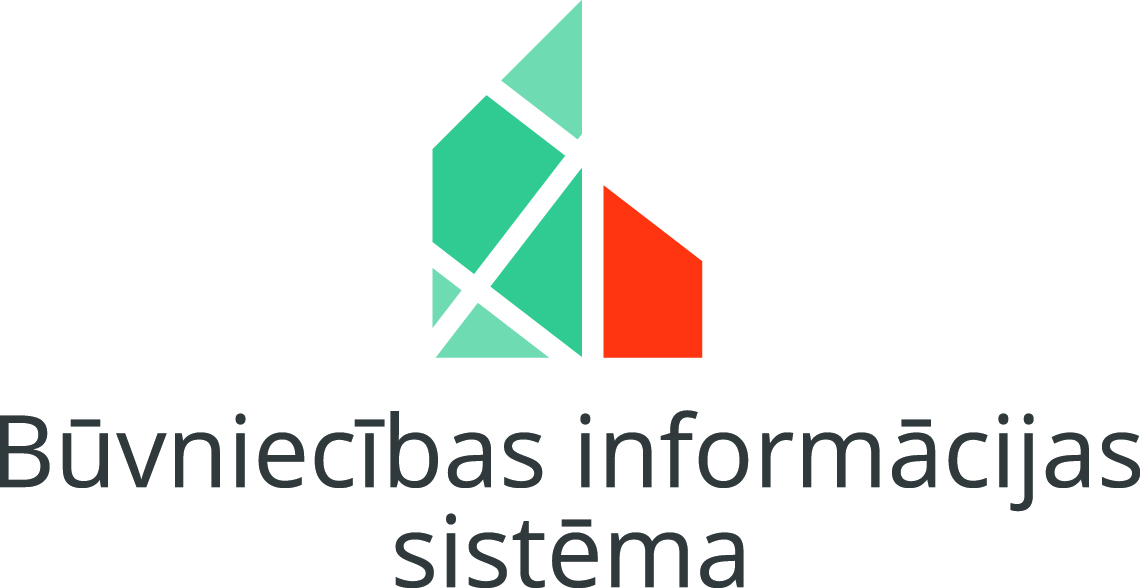 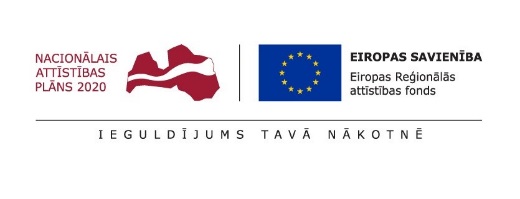 2019.gada 18.aprīlī
Rīga
1
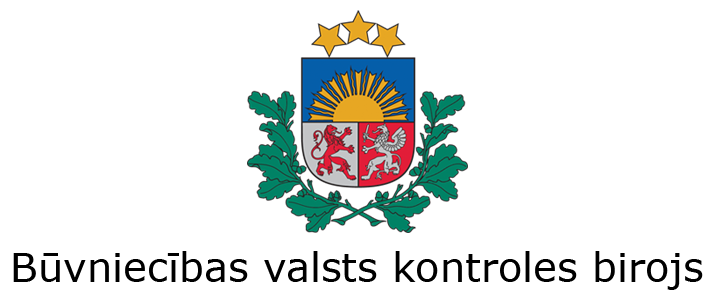 Informācija par projektu
Projekta nosaukums: «Būvniecības procesu un informācijas sistēmas attīstība» (2.kārta)
Finansējums: Kopējais finansējums – 3 075 000.00 EUR
Īstenošanas termiņš: 36 mēneši 
Sadarbības partneri: EM, TA, VRAA, VZD, PMLP, Latvijas Nacionālais arhīvs, LVĢMC, ZMNĪ
Projekta mērķis: Būvniecības informācijas sistēmas pilnveidošana, ieskaitot:
- procesu optimizācijas un automatizācijas turpināšanu (gan ieceres iesniegšanas, saskaņošanas, būvniecības procesa kontroles, nodošanas un ekspluatācijas stadijām sistēmā), 
- administratīvā sloga ietekmes mazināšanas veicināšanai, 
- automatizēta analītisku lēmumu pieņemšanas rīka (aģenta) izveide, 
- sistēmas uzlabošana tādā mērā, lai tā kalpotu par vienotu platformu jebkuras būves dzīvescikla pārvaldībai no ieceres līdz ekspluatācijas beigām, 
- likt stabilu pamatu BIM procesu ieviešanai Latvijā un nodrošinātu nepieciešamo platformu no valsts informācijas sistēmas puses.
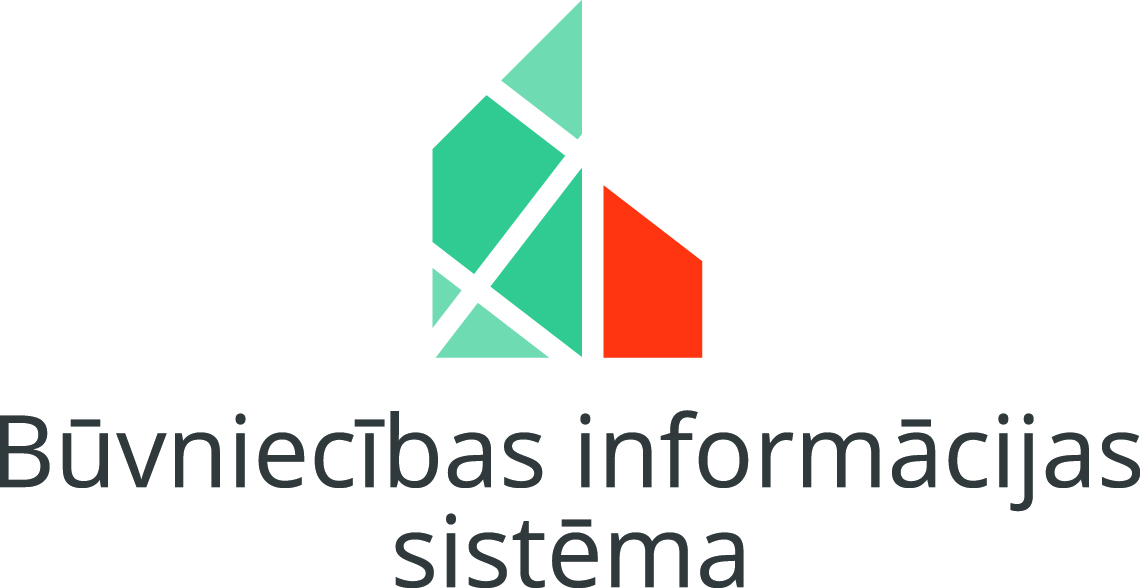 2
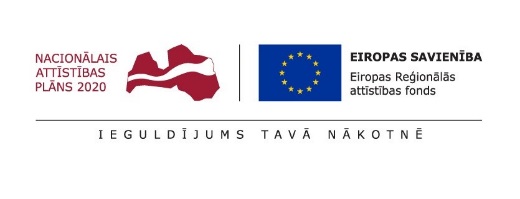 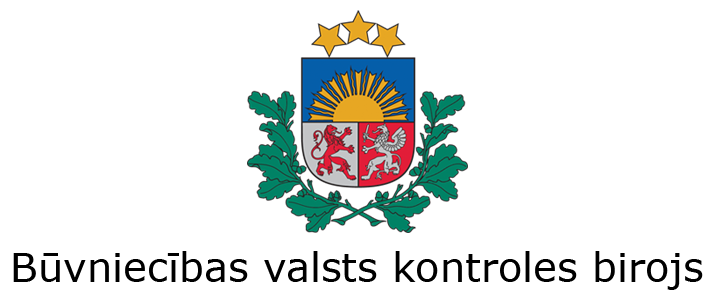 Darbības procesi
Būvniecības ieceru un būvprojektu izskatīšana un saskaņošanas process
Būvniecības procesa uzraudzības process
Būvju ekspluatācijas uzraudzības process
Būvkomersantu datu pārvaldības process
Būvspeciālistu datu pārvaldības process
Ēku energoefektivitātes pārvaldības process
Būvniecības atkritumu/būvgružu uzskaite process
Apziņošanas un informēšanas process
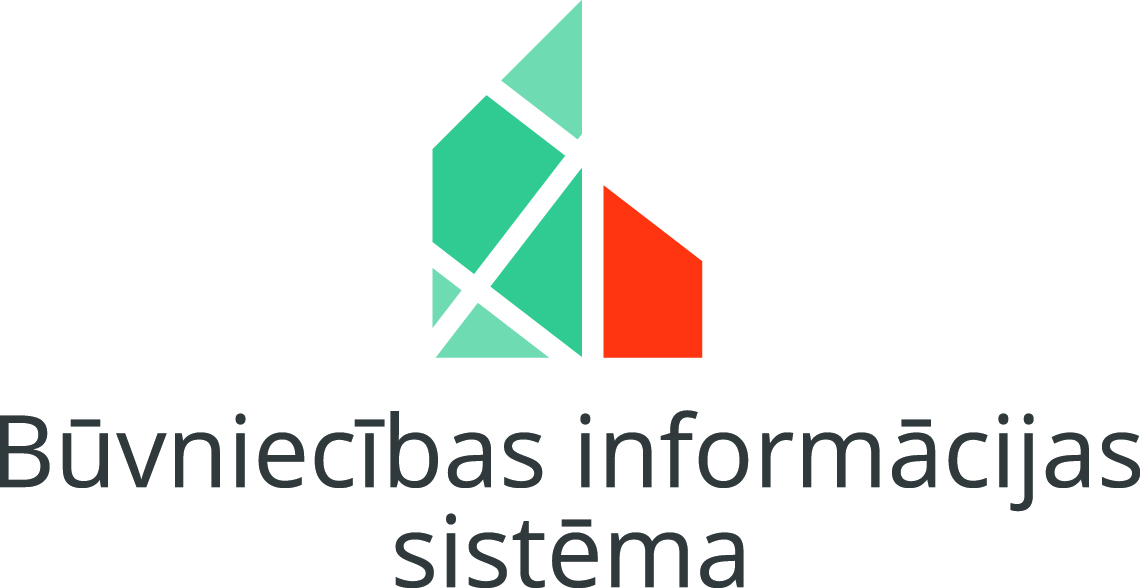 3
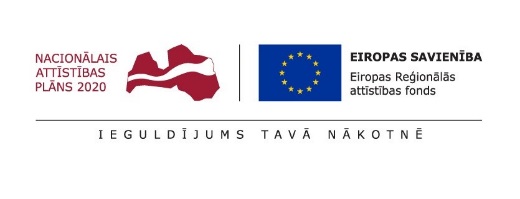 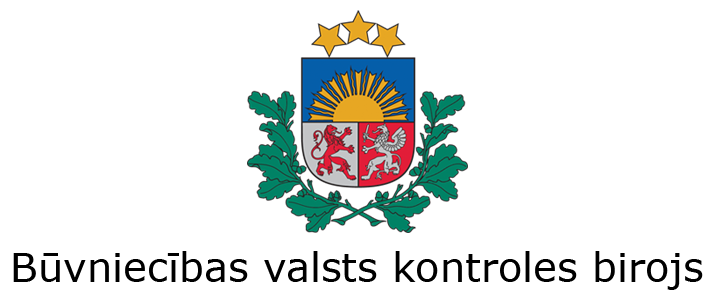 Problēmas un risinājumi
4
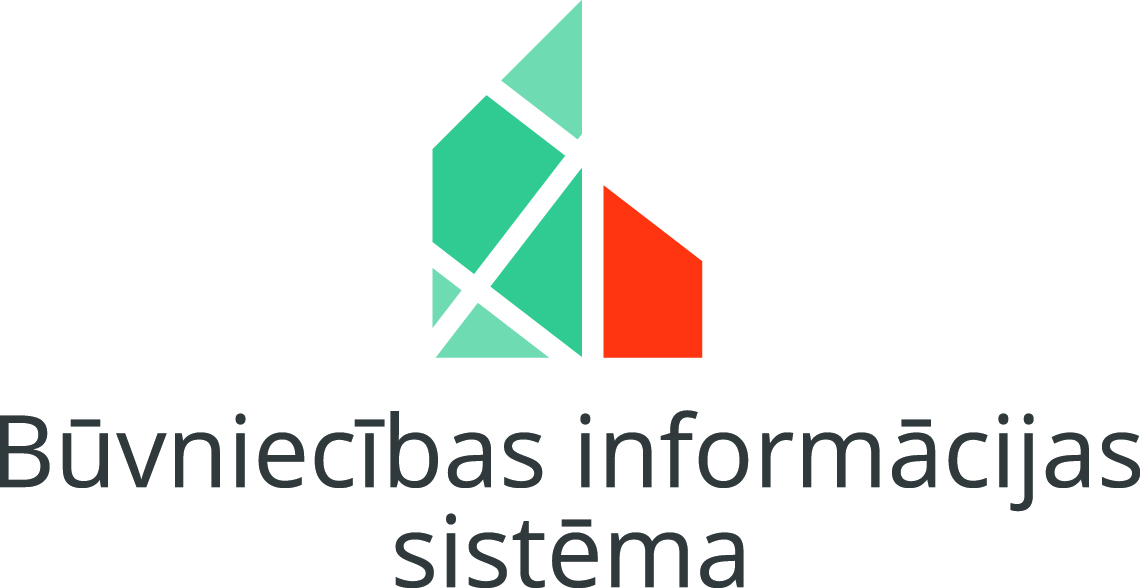 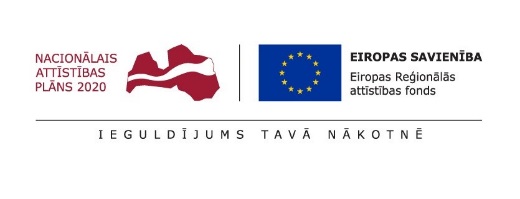 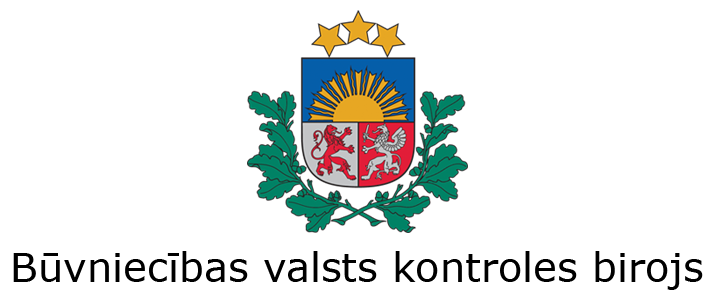 Problēmas un risinājumi
5
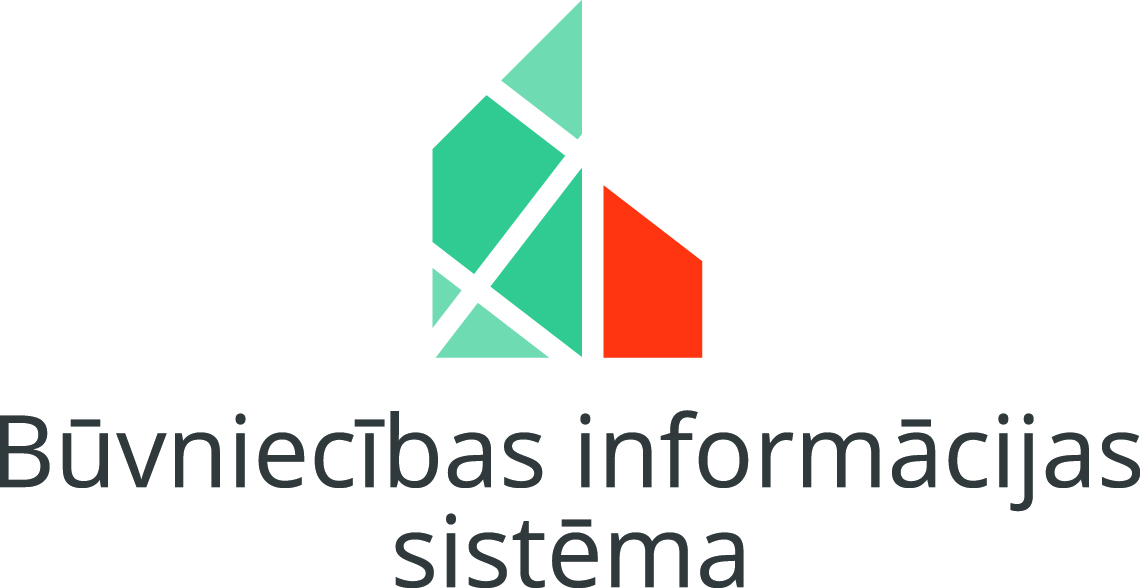 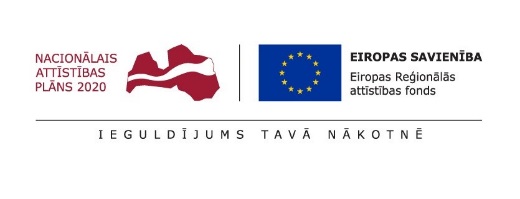 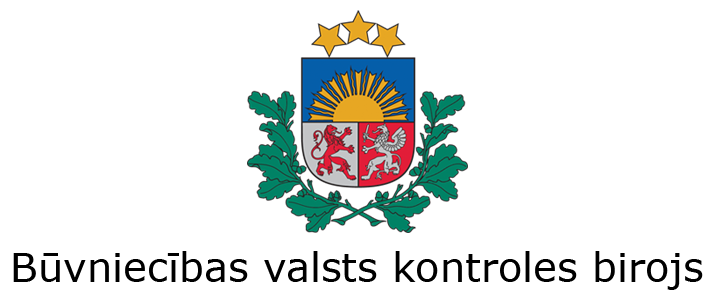 Problēmas un risinājumi
6
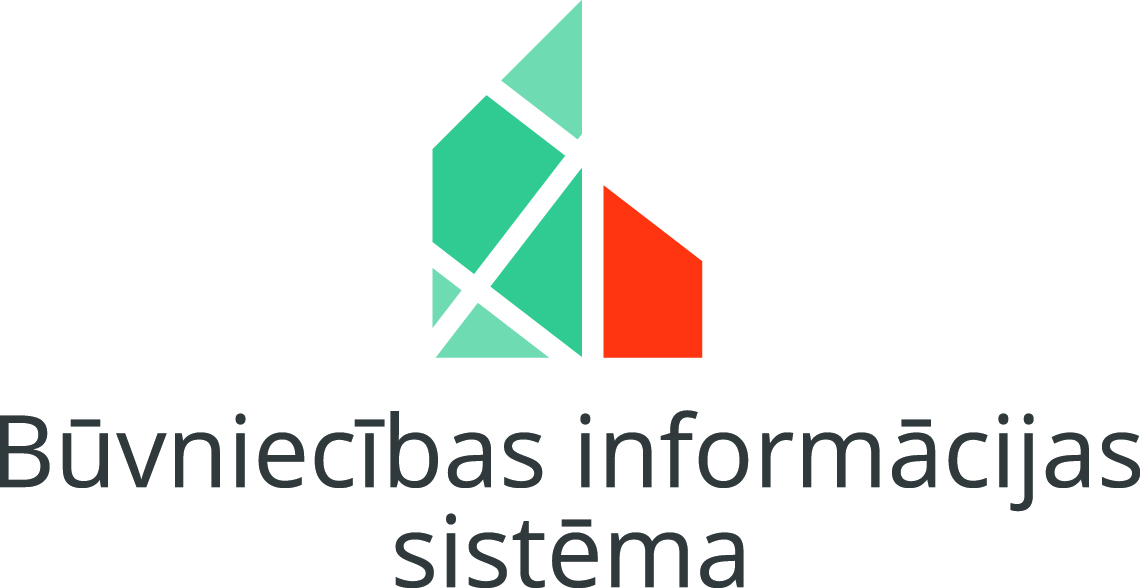 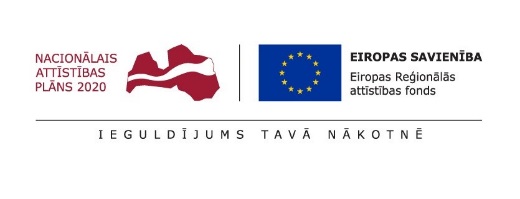 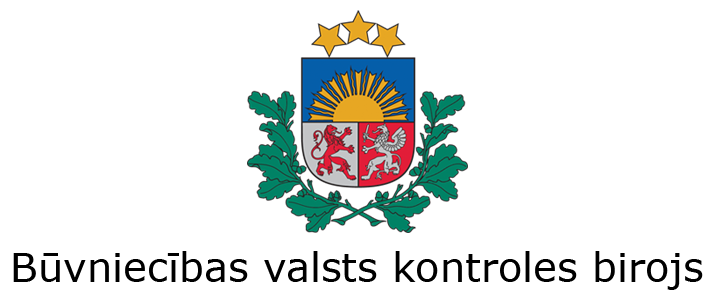 Problēmas un risinājumi
7
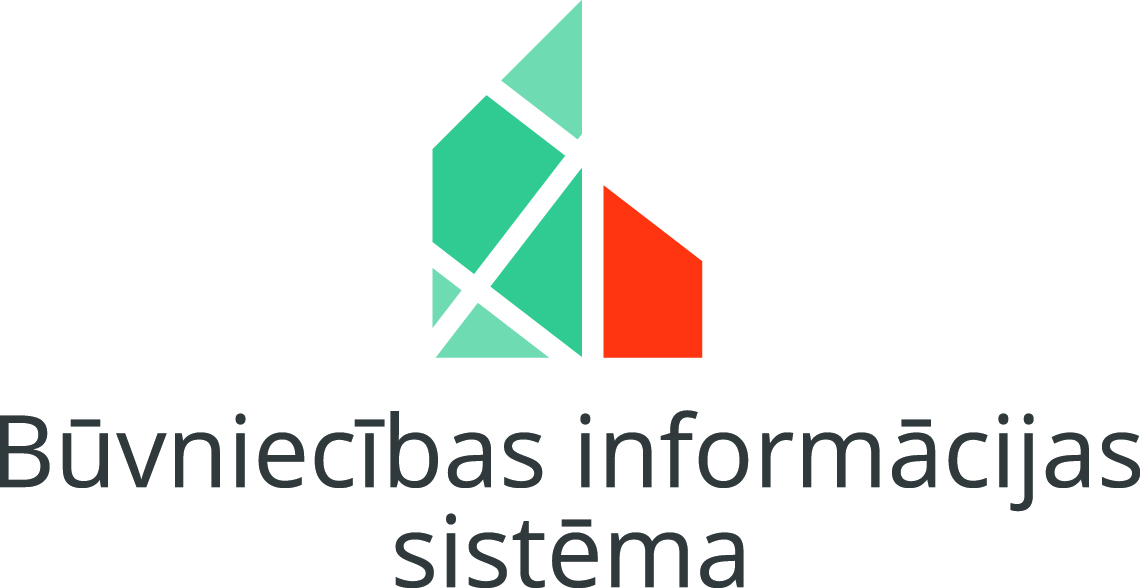 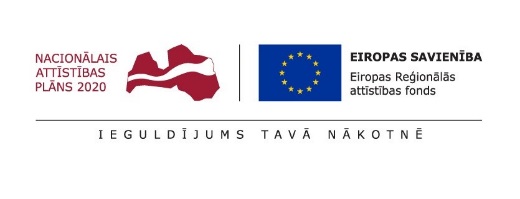 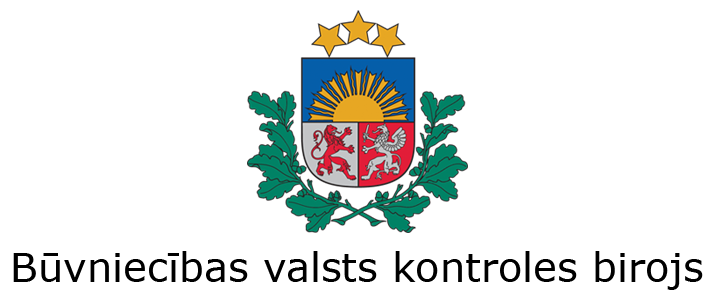 Problēmas un risinājumi
8
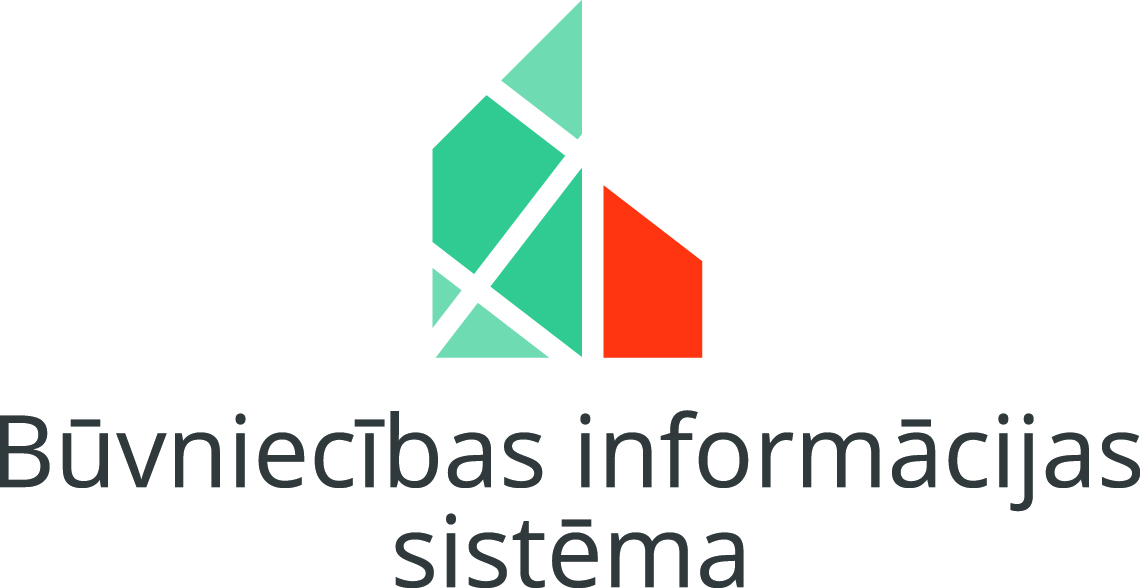 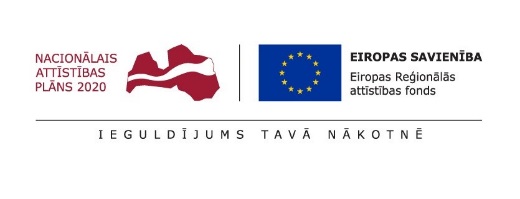 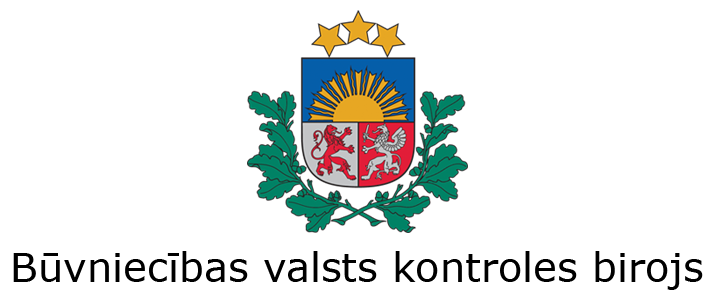 Problēmas un risinājumi
9
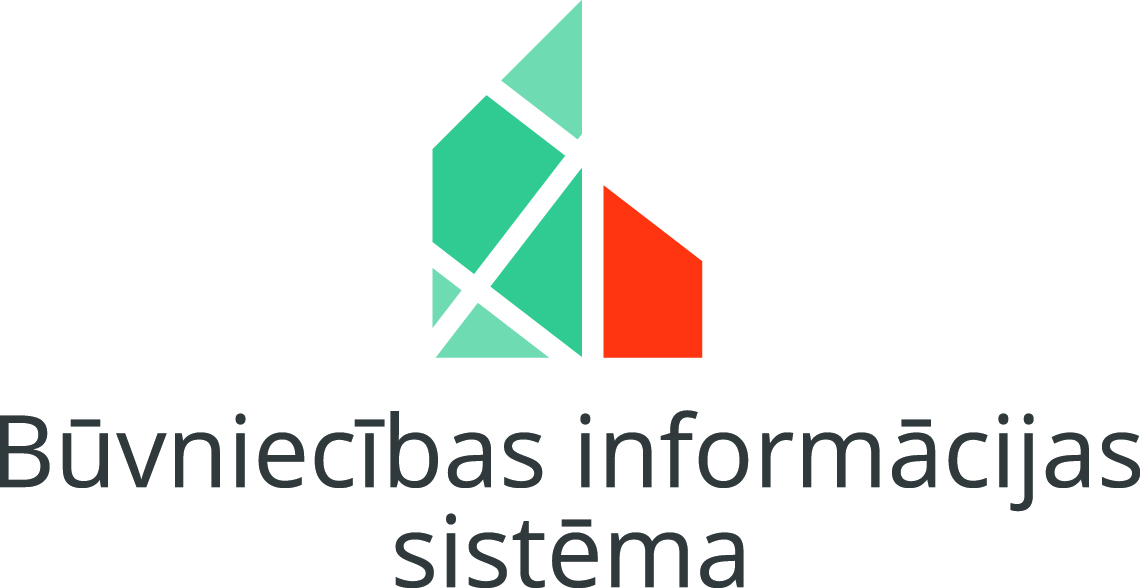 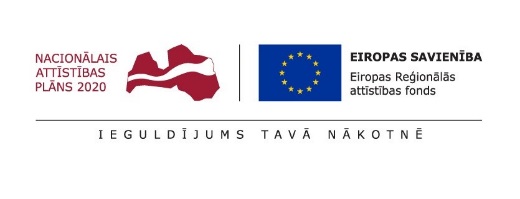 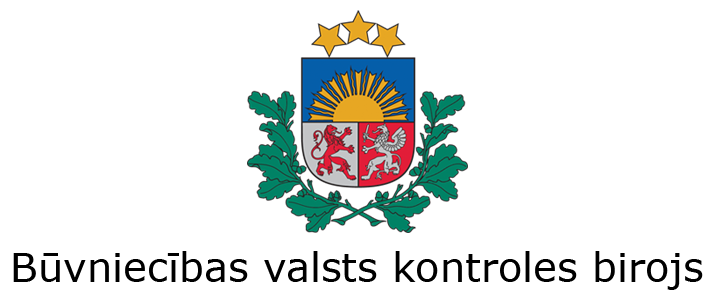 Datu saskarnes (I)
10
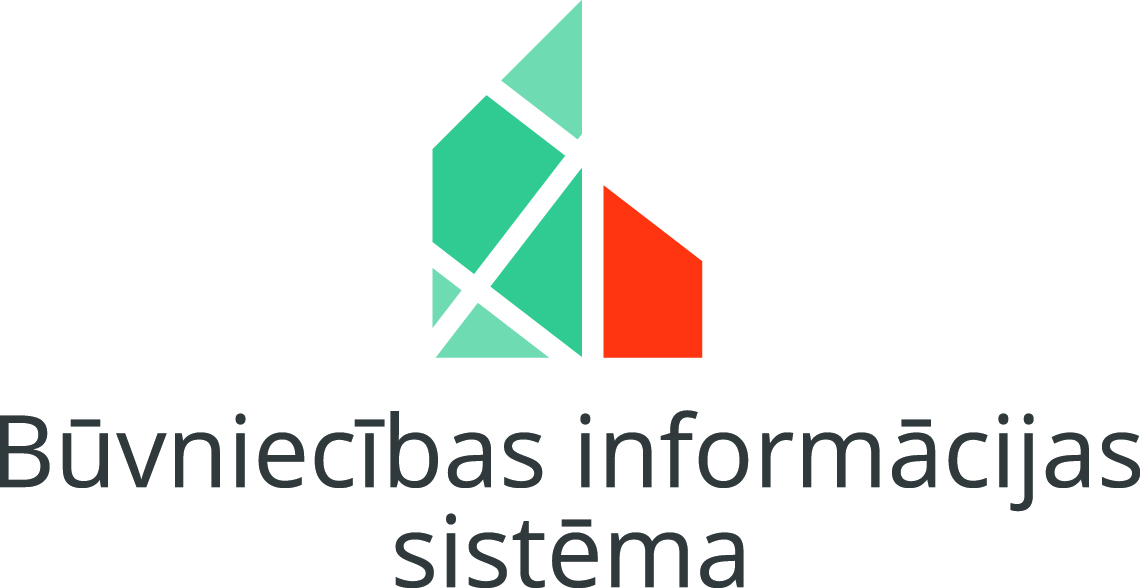 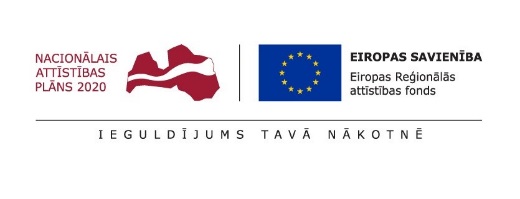 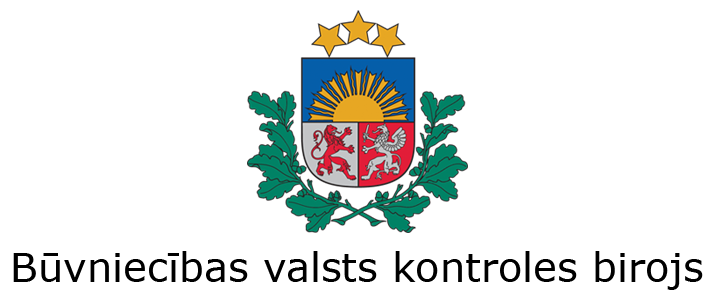 Datu saskarnes (III)
11
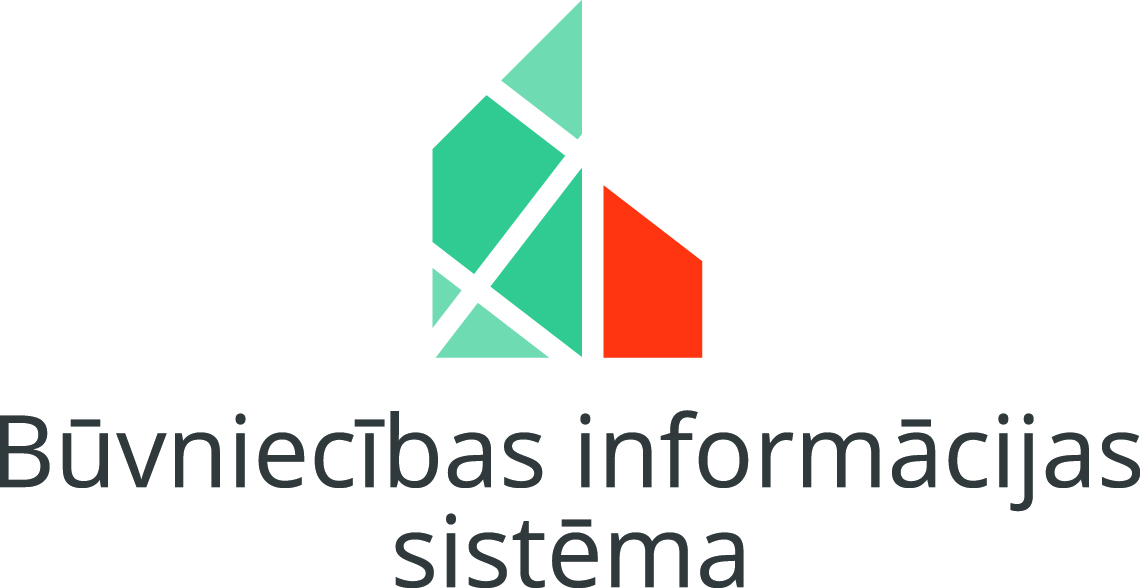 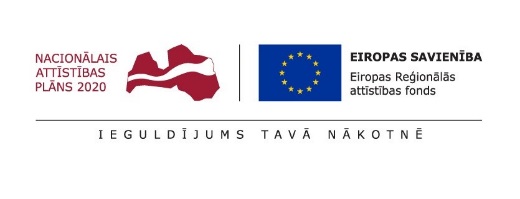 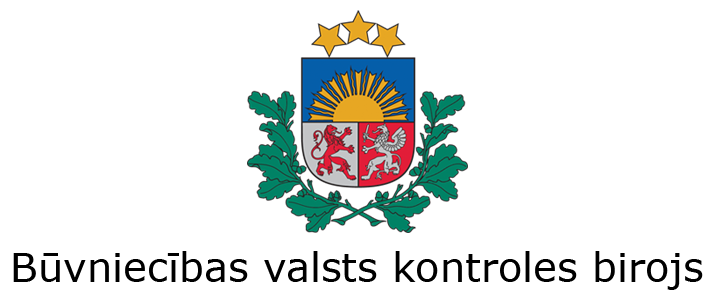 Datu saskarnes (IV)
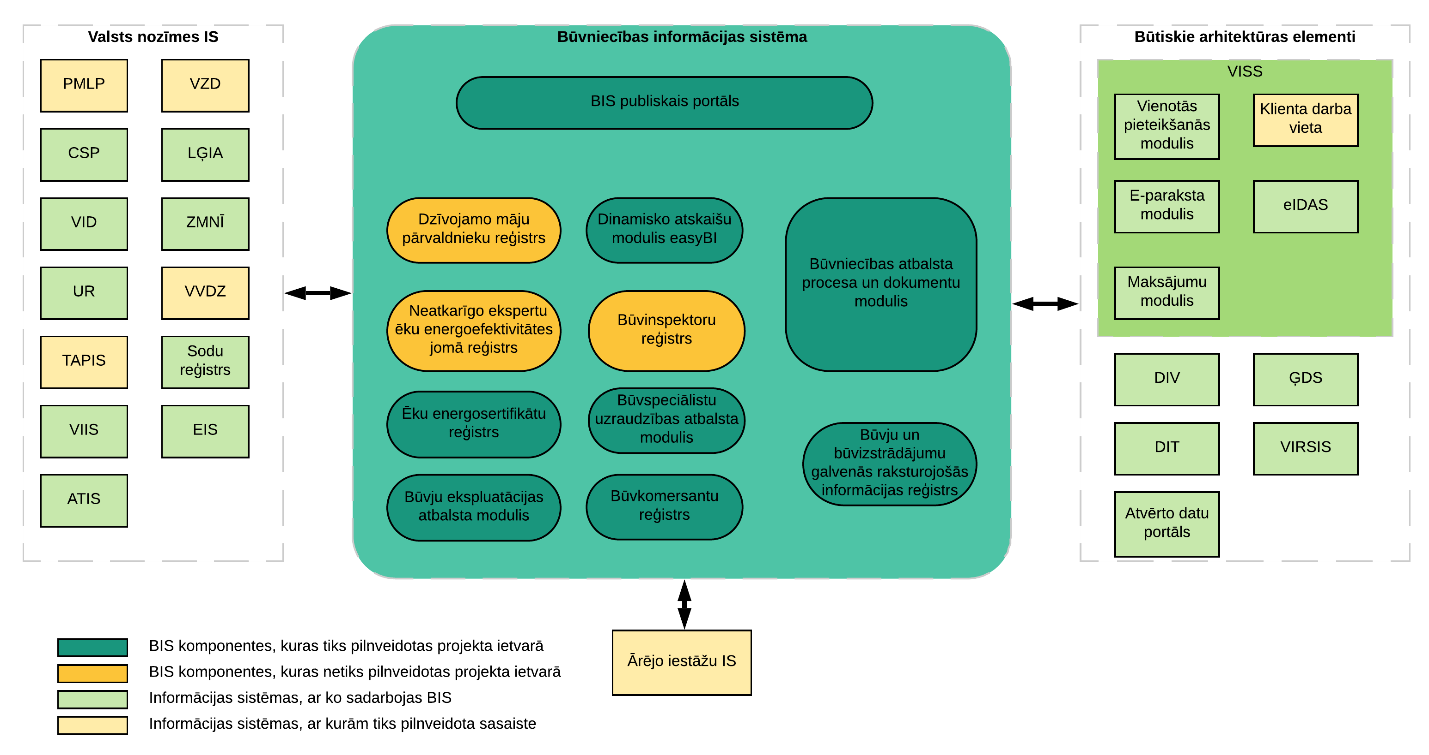 12
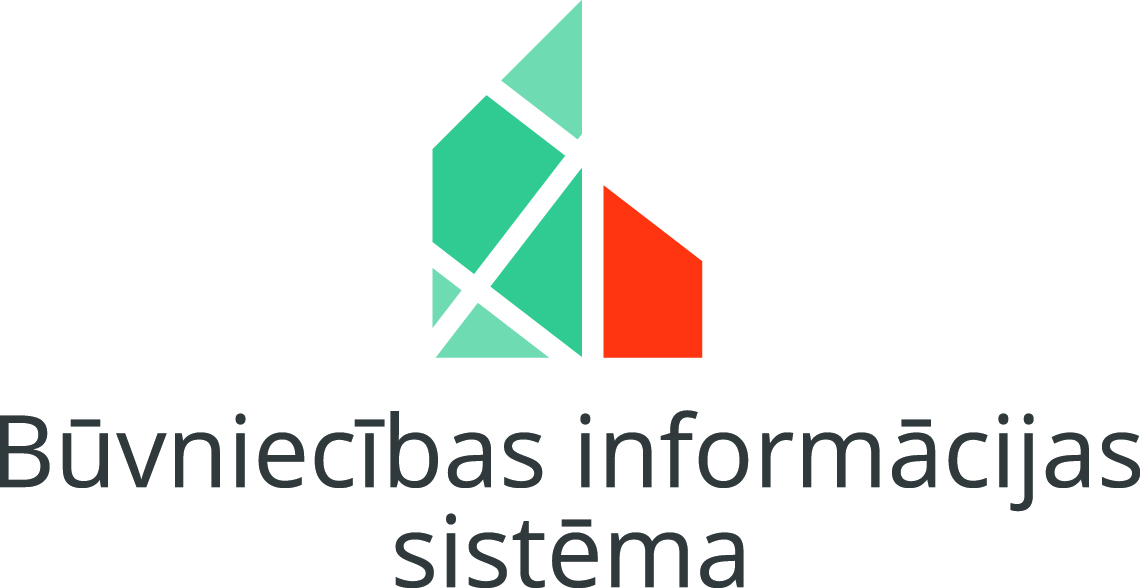 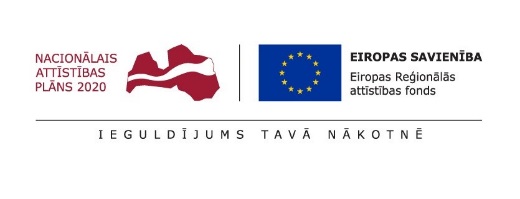 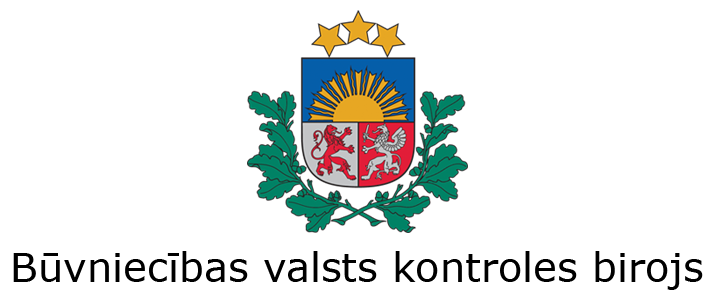 Laika grafiks
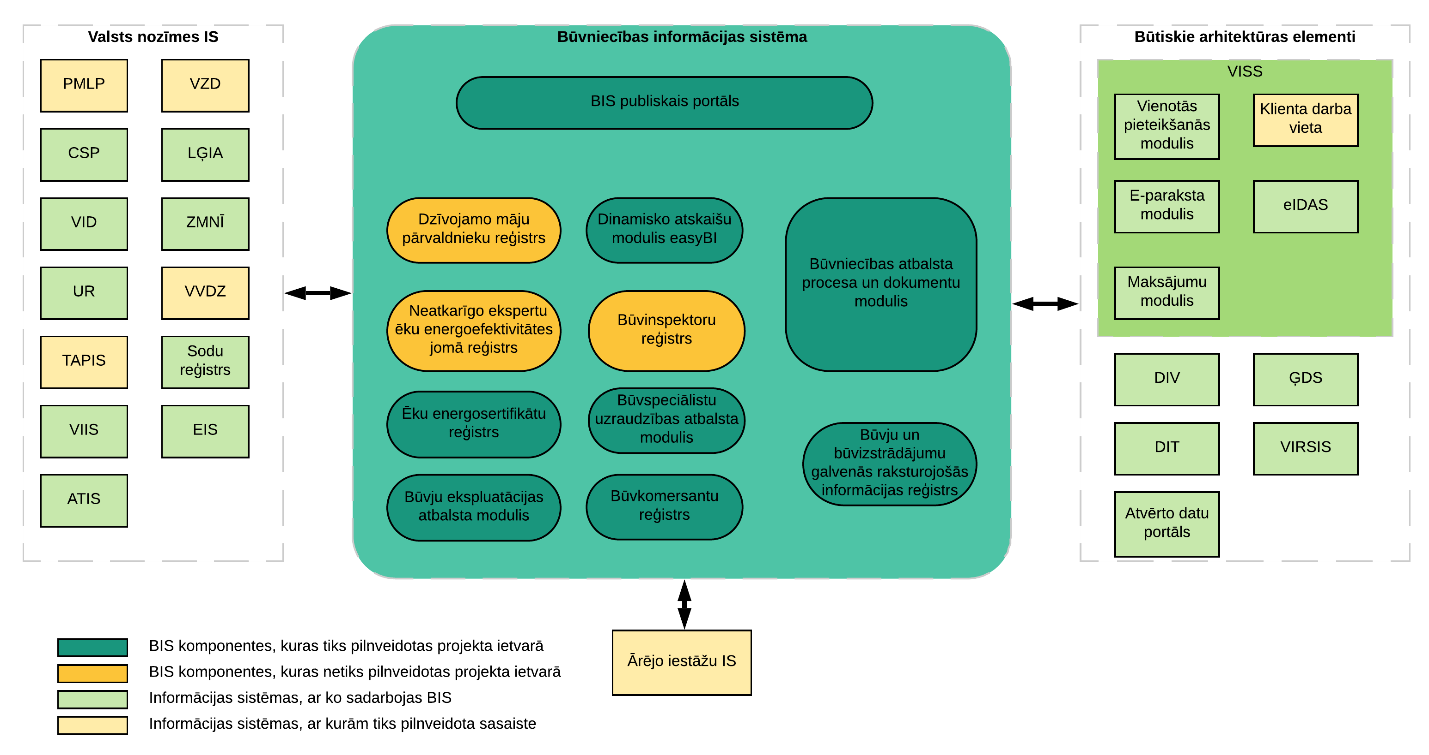 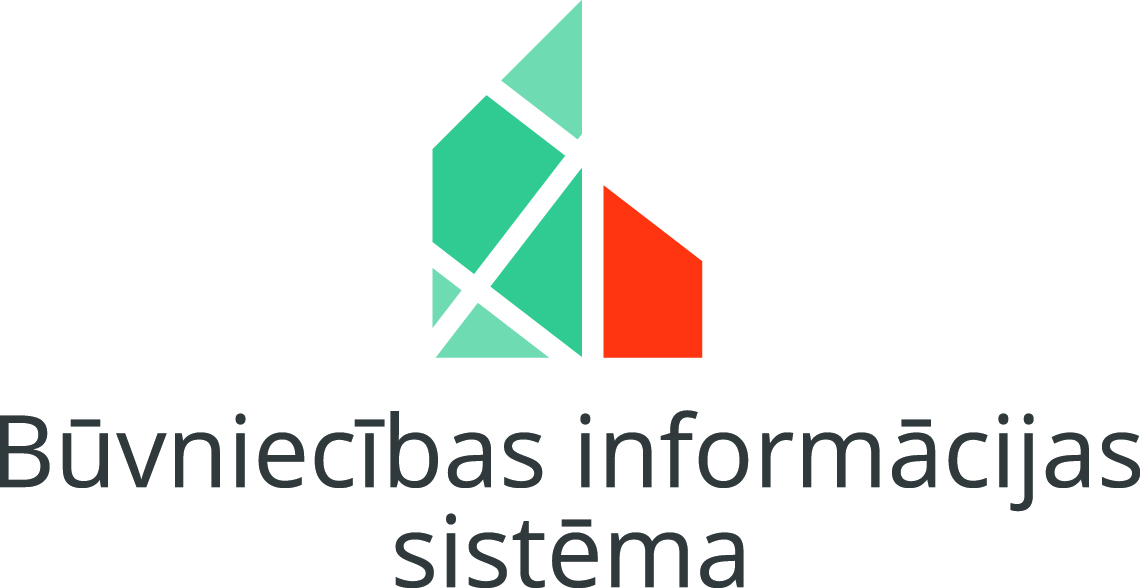 13
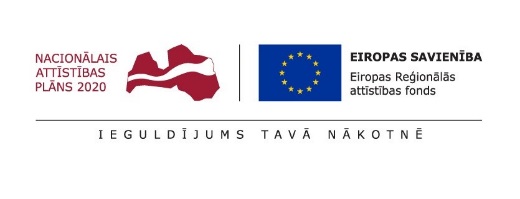 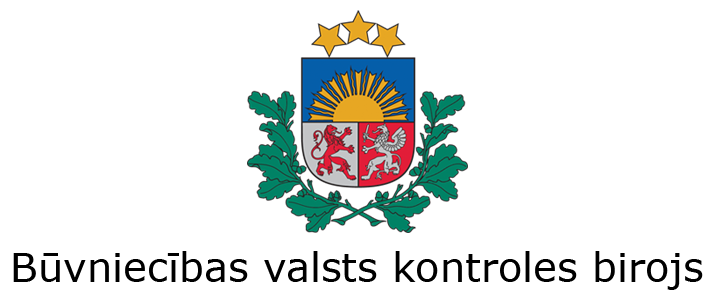 Paldies par uzmanību!
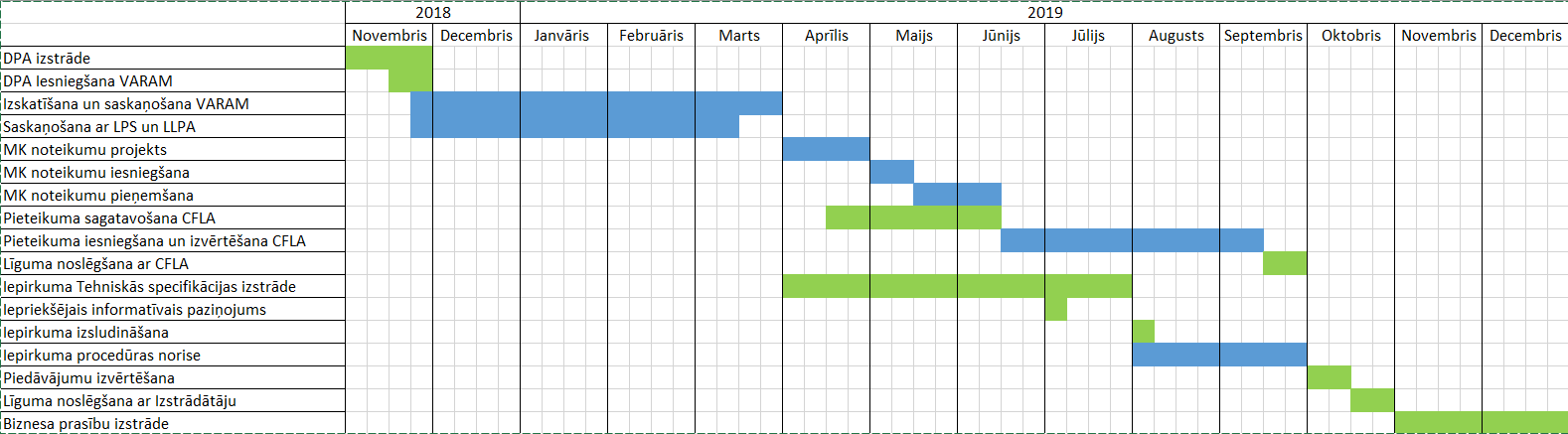 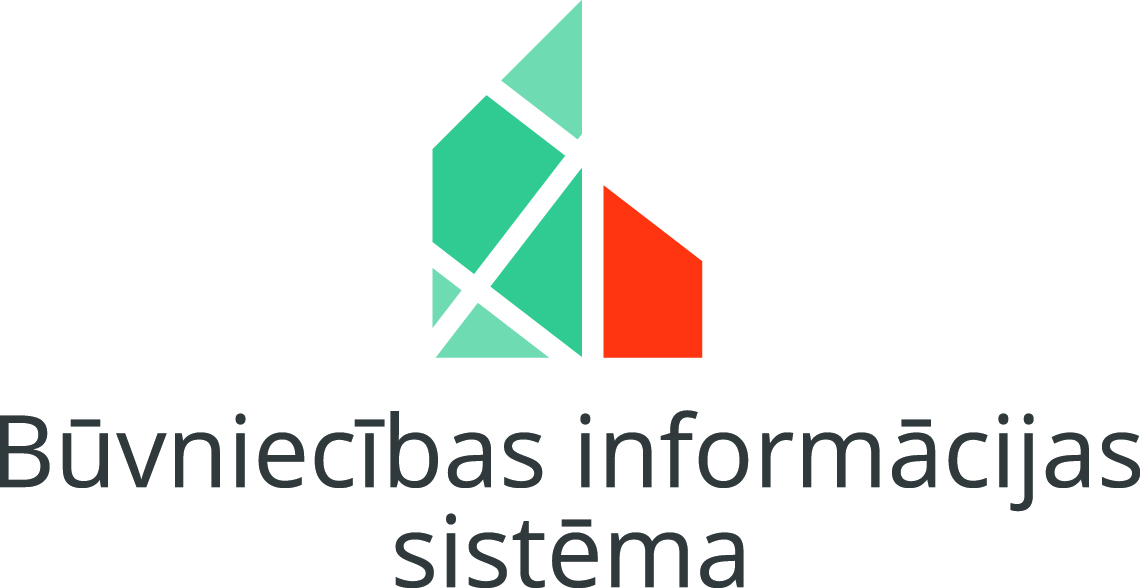 14
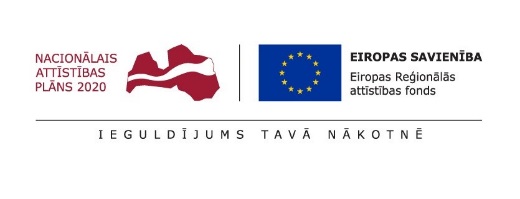